«Формирование познавательного интереса обучающихся на уроках английского языка на основе использования ИКТ».
Выполнила:
учитель английского языка 
МАОУ СОШ № 18
Пенкина Елена Владимировна
Учение, лишенное всякого интереса и взятое только силой принуждения, убивает в ученике охоту к овладению знаниями. Приохотить ребенка к учению гораздо более достойная задача, чем приневолить.
                                      К.Д. Ушинский
Актуальность
- интенсивное внедрение ИКТ в образование
-серьезное увлечение  молодежи компьютером
-рост популярности английского языка в мировом пространстве
Эффективное применение ИКТ на уроках английского языка
наглядность
аудио и видео ресурсы
контроль
повышение уровня    преподавания
Повышение качества 
                 знаний
Рост участия 
      обучающихся  в творческих      
        конкурсах и олимпиадах
Отсутствие 
          неуспевающих по предмету
Повышение интереса
             обучающихся к изучению 
                  английского языка
Планируемые результаты:
Уроки с использованием ИКТ
Формы уроков
КОМАНДНЫЕ   ИГРЫ
Цель:
Выработка эффективных навыков коммуникаций;
Возможность раскрыть потенциал каждого из участников, проверить свои знания;
Групповое сплочение и поднятие командного духа
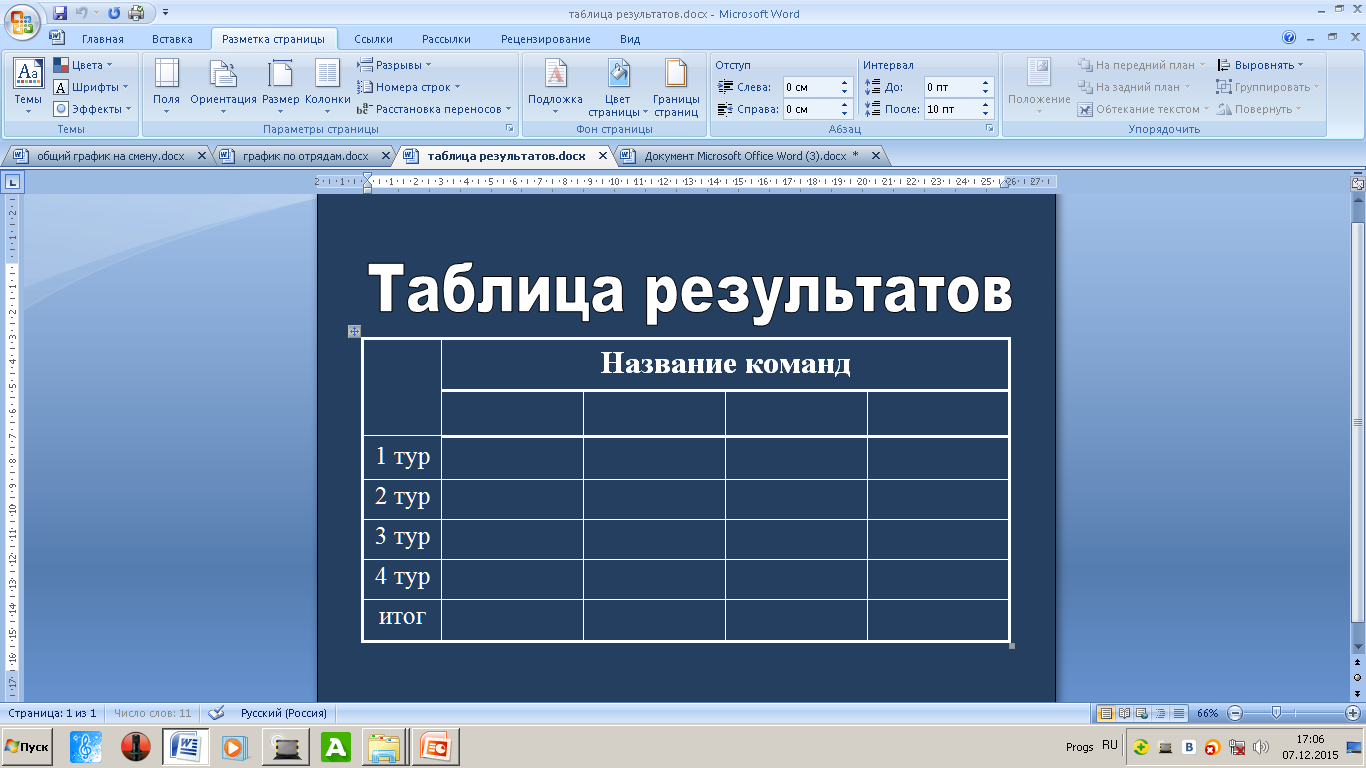 Этапы командной игры
Этап 1 - формирование команд, 
выбор лидера, оформление атрибутики команд
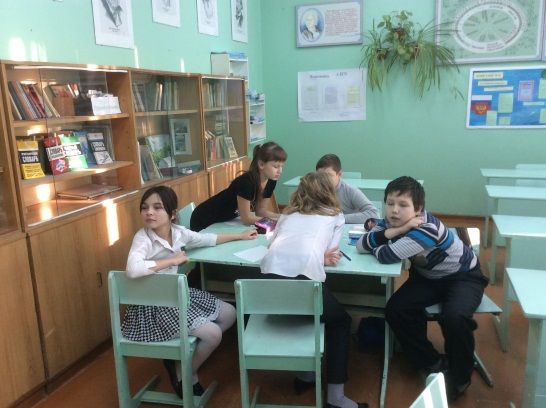 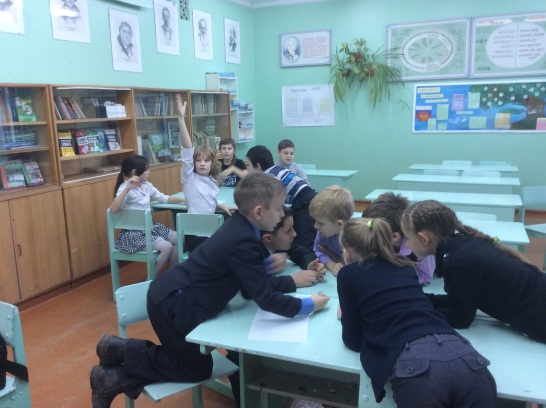 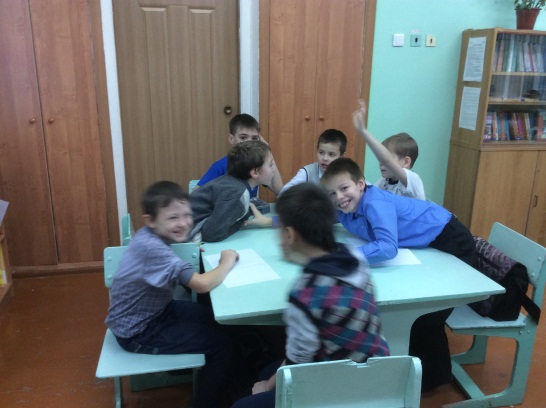 Этапы командной игры
Этап 2 - знакомство с целью игры, конкурсными заданиями
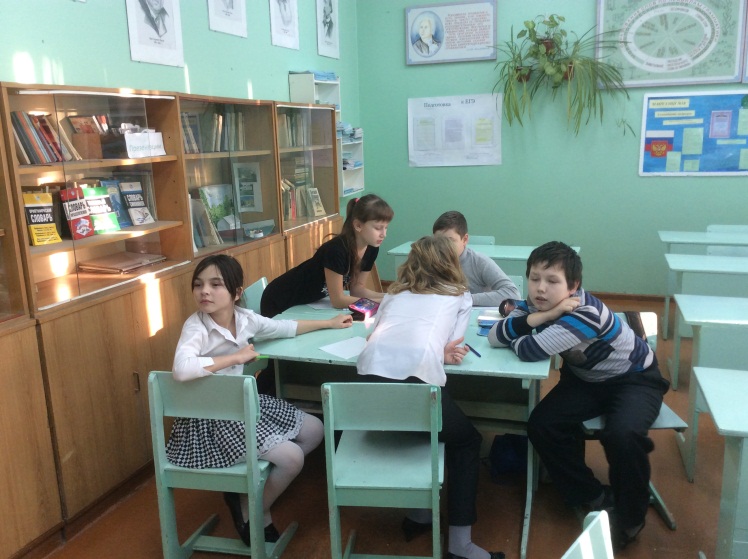 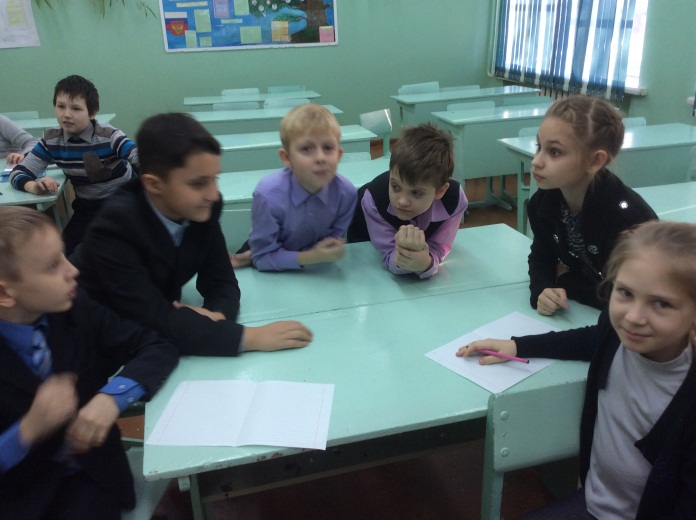 Этапы командной игры
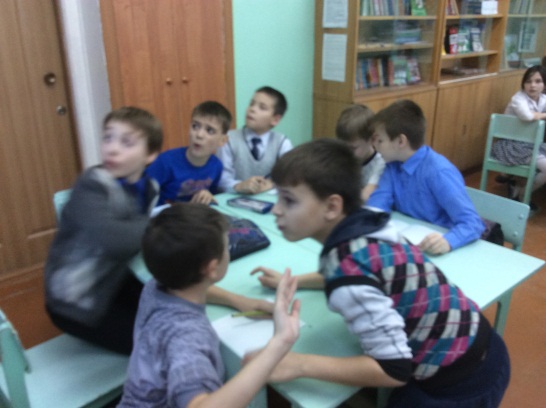 Этап 3 - проведение 
конкурсной программы
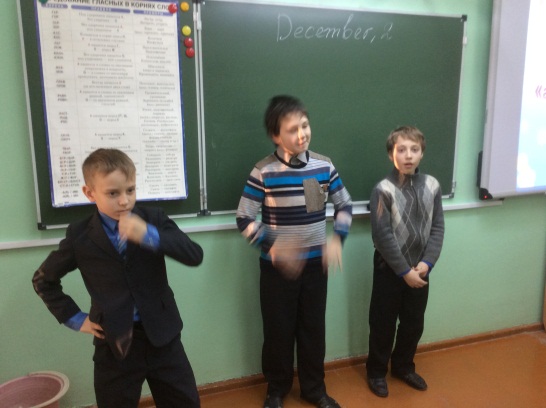 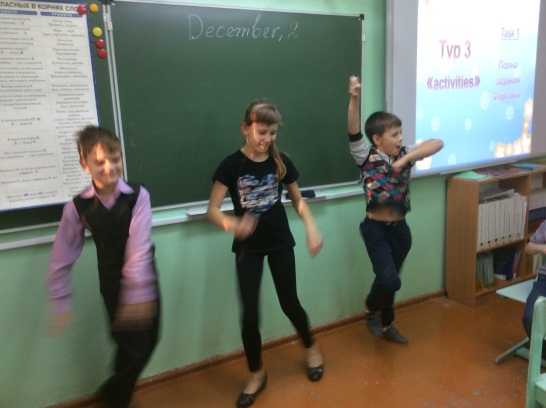 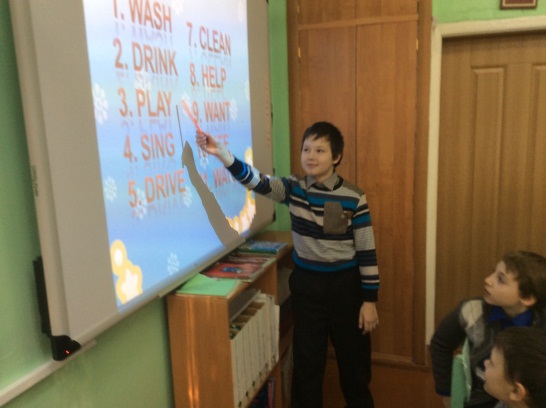 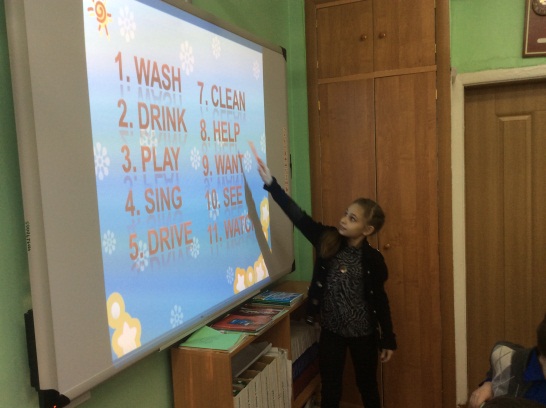 Этапы командной игры
Этап 4 - подведение итогов, объявление результатов
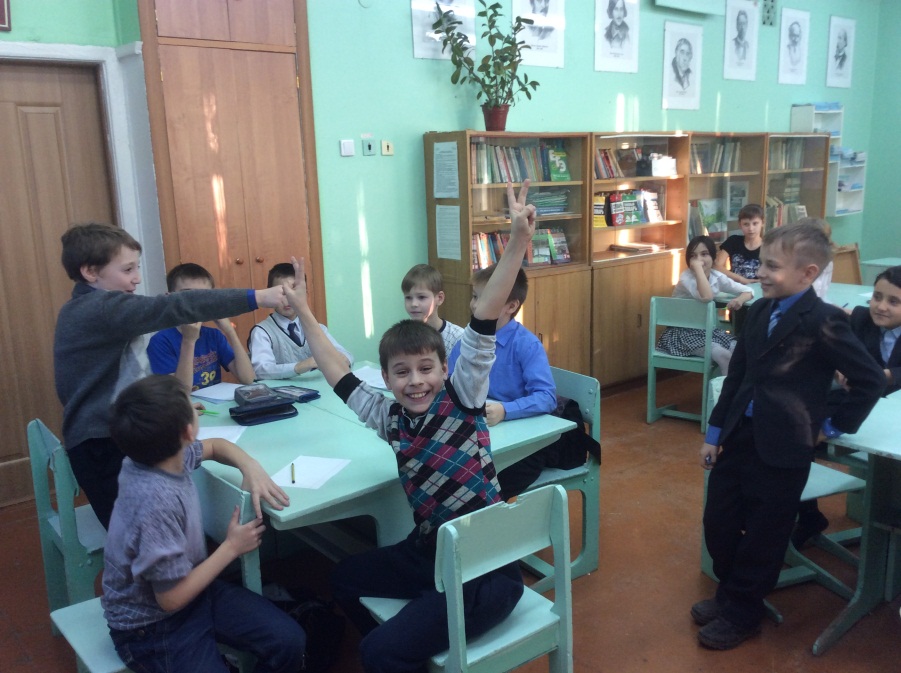 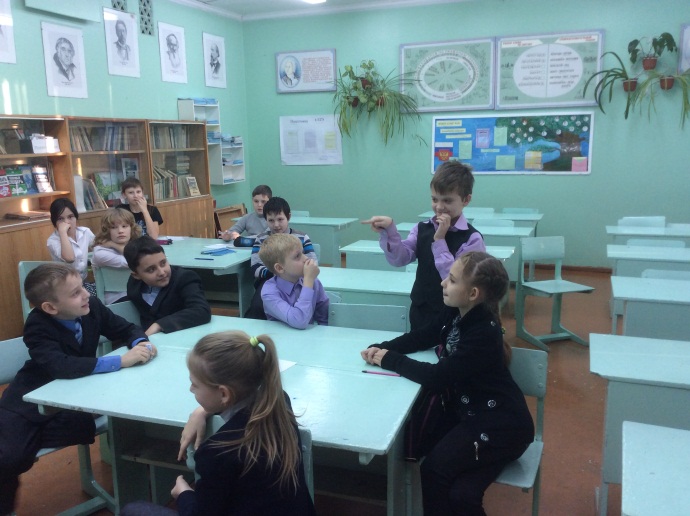 ВЫВОД:Знакомство с новым материалом на английском языке, его отработка и закрепление в игровой форме  в виде командных игр, активное использование ИКТ делает процесс обучения более красочным и эмоциональным.
Благодарю за внимание!